夏の葬列
2年
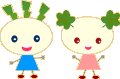 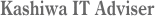 葬式
そう　しき
硬い
かた
疎開
そ　かい
俺
おれ
尽くす
つ
伏線
ふく　せん
裾野
すそ　の
芋
いも
喪章
も　しょう
錯誤
さく　ご
唾
つば
木陰
こ　かげ
軍艦
ぐん　かん
奇想天外
きそうてんがい
撃つ
う
衝突
しょう とつ
弾む
はず
記憶
き　おく
偶然
ぐう　ぜん
高架
こう　か
吐く
は
幻想
げん　そう
妄信
もう　しん
謹賀新年
きんがしんねん
慎重
しん ちょう
恋愛
れん　あい
喚起
かん　き
揺れる
ゆ
埋没
まい　ぼつ
避ける
さ
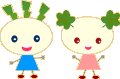 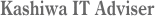